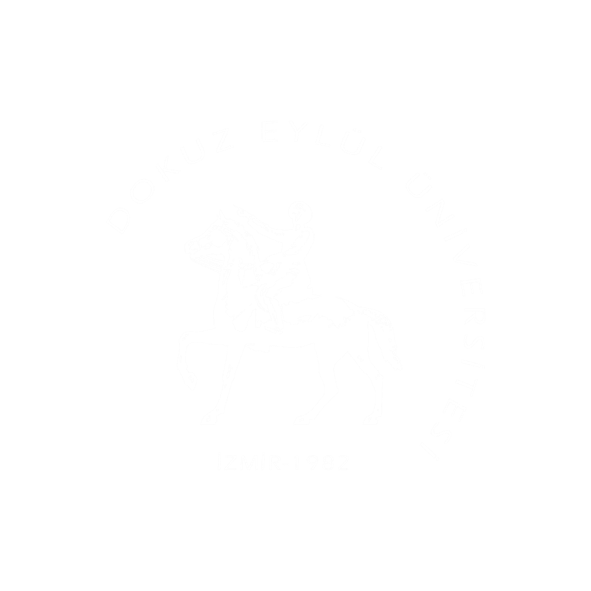 Dokuz Eylül Üniversitesi Mühendislik Fakültesi
Maden Mühendisliği Bölümü
2021-2022 Bahar Yarıyılı
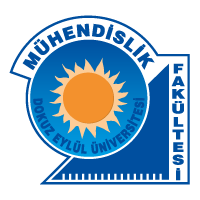 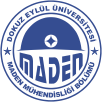 ÖZET
SONUÇLAR
AMAÇ VE KAPSAM
KAYNAKLAR
TEŞEKKÜR VE İLETİŞİM